Профілактика травматизму у фізичному вихованні
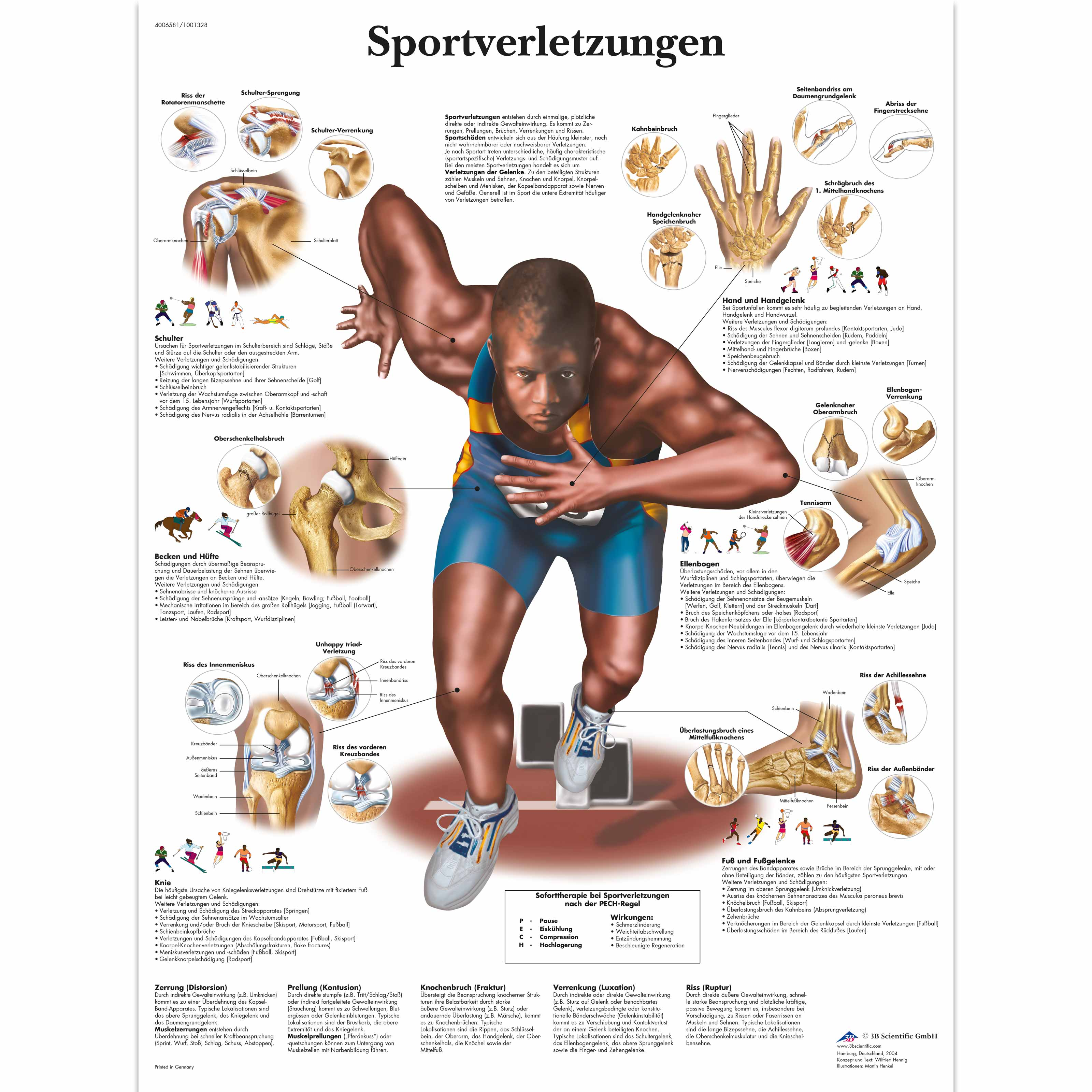 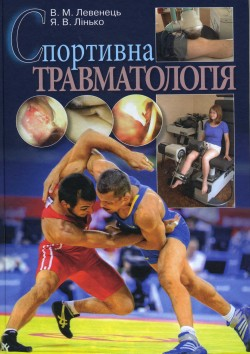 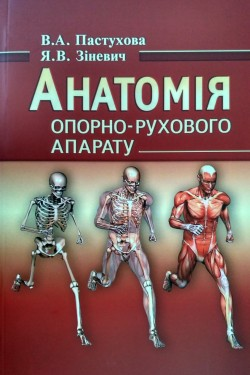 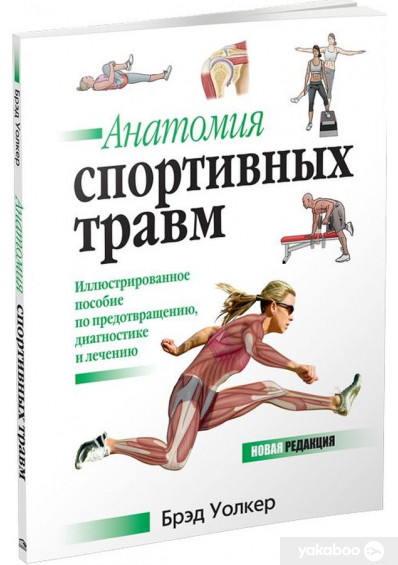 Основними завданнями вивчення дисципліни «Профілактика травматизму у фізичному вихованні » є:
- ознайомитися із зовнішніми та внутрішніми причинними факторами виникнення різних травм у фізичному вихованні та спорті з метою їх попередження;
- зрозуміти алгоритм складання програм профілактики спортивного травматизму з урахуванням віку, статі, виду спорту;
- набути умінь використовувати засвоєні знання для організації навчально-тренувальної роботи у відповідності до особливостей віку, статі, виду спорту.
У результаті вивчення навчальної дисципліни студент повинен набути таких результатів навчання:
Знати: 
особливості спортивних травм (механізми виникнення, анатомо-топографічні зміни та ін.); 
причини травматизму різного характеру (організаційного, методичного, зумовлених індивідуальними особливостями організму спортсмена та ін.); 
засоби та методи профілактики травм у осіб, що займаються різними формами фізичної культури і спорту. 
Вміти: 
- користуватися науковою, методичною літературою для глибшого засвоєння самостійних завдань даного курсу;
- розробляти план профілактичних заходів для спортсменів різних видів спорту та спеціалізацій; 
- проводити вибір профілактичних заходів для осіб різного віку, які займаються спортом професійно або з оздоровчою метою;
- надавати першу допомогу при травмах та патологічних станах у фізкультурників і спортсменів.
СТРУКТУРА КУРСУ
Змістовий модуль 1. Загальна характеристика травматизму у фізичному вихованні та спорті.
Тема 1. Загальна характеристика травматизму у фізичному вихованні та спорті. 
Змістовий модуль 2. Причини та механізми виникнення травм та патологічних станів у спортсменів. 
Тема 2. Причини та механізми виникнення травм та патологічних станів у спортсменів. 
Тема 3. Фізіологічна характеристика основних станів організму, що виникають при виконанні фізичних вправ, та їх вплив на травматизм у спорті.
Тема 4. Лікарський контроль та лікарсько-педагогічні спостереження у процесі тренувальних занять і змагань як фактор профілактики спортивного травматизму. Особливості медичного контролю у масовій фізичній культурі.
Змістовий модуль 3. Особливості травматизму внаслідок перевтоми, перенапруження і перетренованості і заходи його профілактики.
Тема 5. Передпатологічні стани в спорті. Особливості травматизму внаслідок перевтоми, перенапруження і перетренованості спортсмена і заходи його профілактики. 
Тема 6. Гострі патологічні стани в спорті та їх профілактика 
Змістовий модуль 4. Вікові і статеві особливості травм і захворювань спортсменів та їх профілактика. 
Тема 7. Морфофункціональні особливості організму жінок у зв’язку з заняттями фізичними вправами і спортом та їх вплив на травматизм. 
Тема 8. Вікові особливості травм і захворювань спортсменів та їх профілактика.